AES conference
September 2011
All on board: Building organisational CAPACITY TO capture the IMPACT of INFLUENCE
Jennifer Davis & Annie Pettitt 
Australian Human Rights Commission
Marg Scott  WestWood Spice
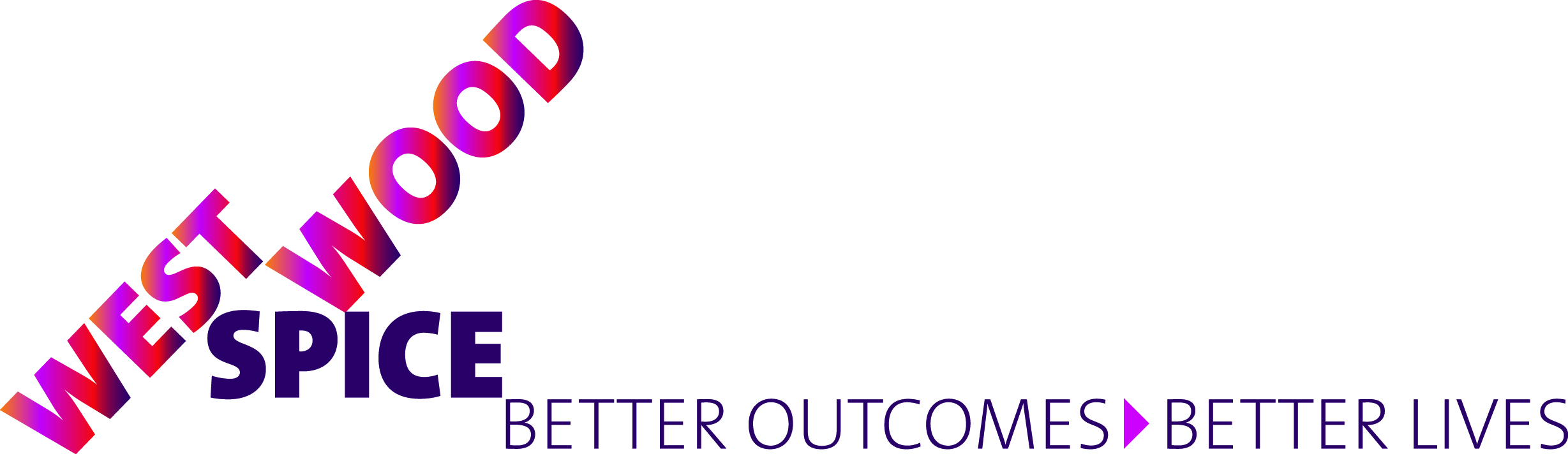 [Speaker Notes: Acknowledge traditional owners of the land we are meeting on.]
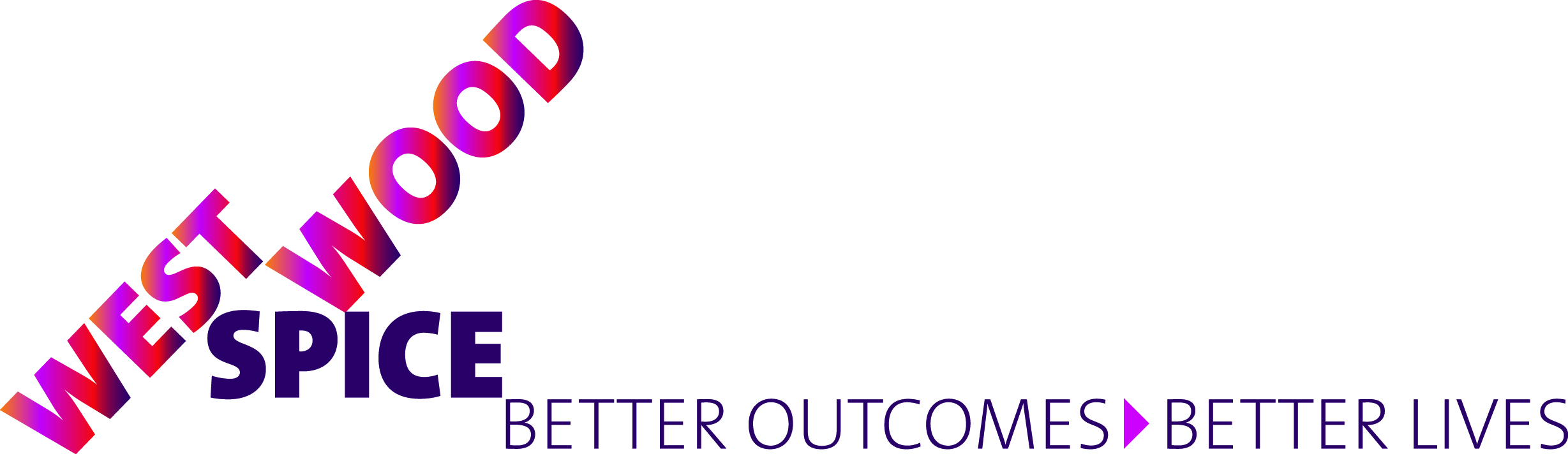 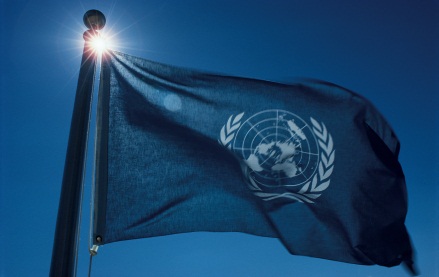 Background
What are human rights?
Laws and systems/UN International/national treaties & covenants
Principles and ideals

What are we?
National Human Rights Institution-Independent statutory 
Public service agency
Approx. 120 staff

How we work?
Influencing national agendas
Building human rights into Australian policy, law & practice
Resolving discrimination & human rights complaints
Monitoring and reporting
Engaging internationally



.
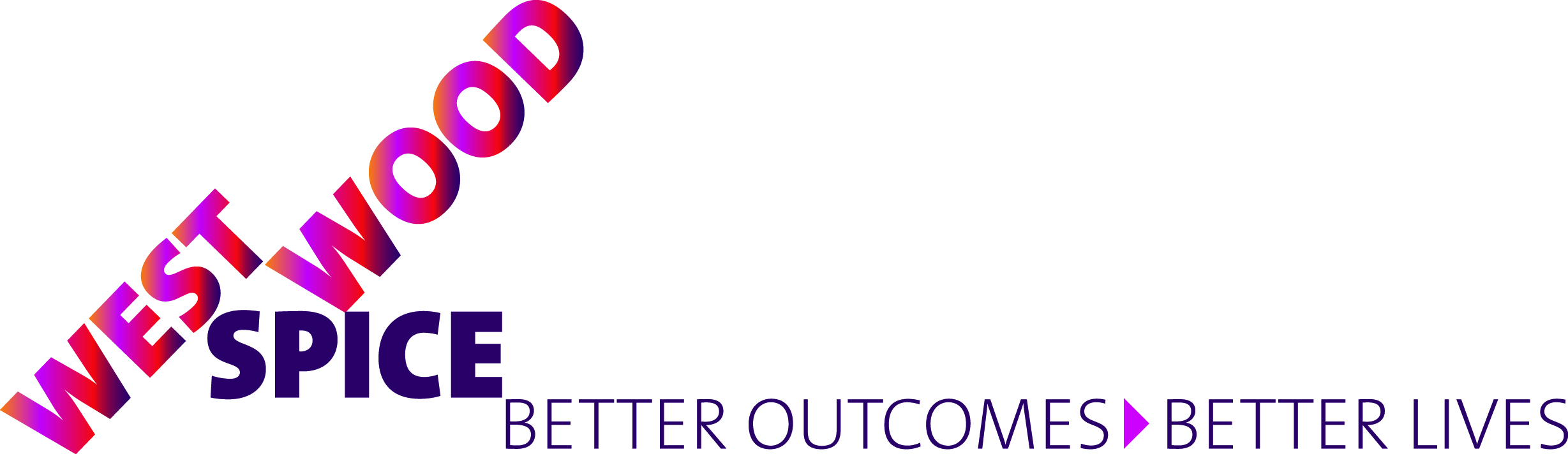 Aim: ↑ Ability to articulate our contribution to 
   improved human rights

Objectives:
Positive M&E culture change 
↑ systems & processes enabling M&E 
↑ knowledge & skills of staff 
↑confidence of staff to implement M&E.
↑ implementation of M&E 
↑ ability to demonstrate impact towards strategic goals
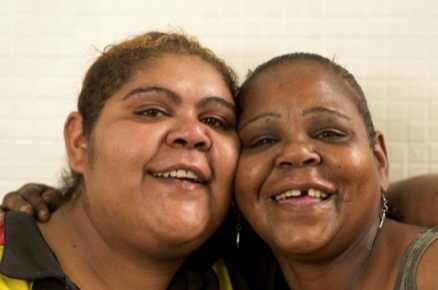 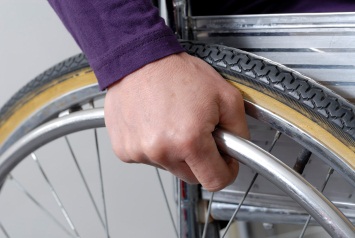 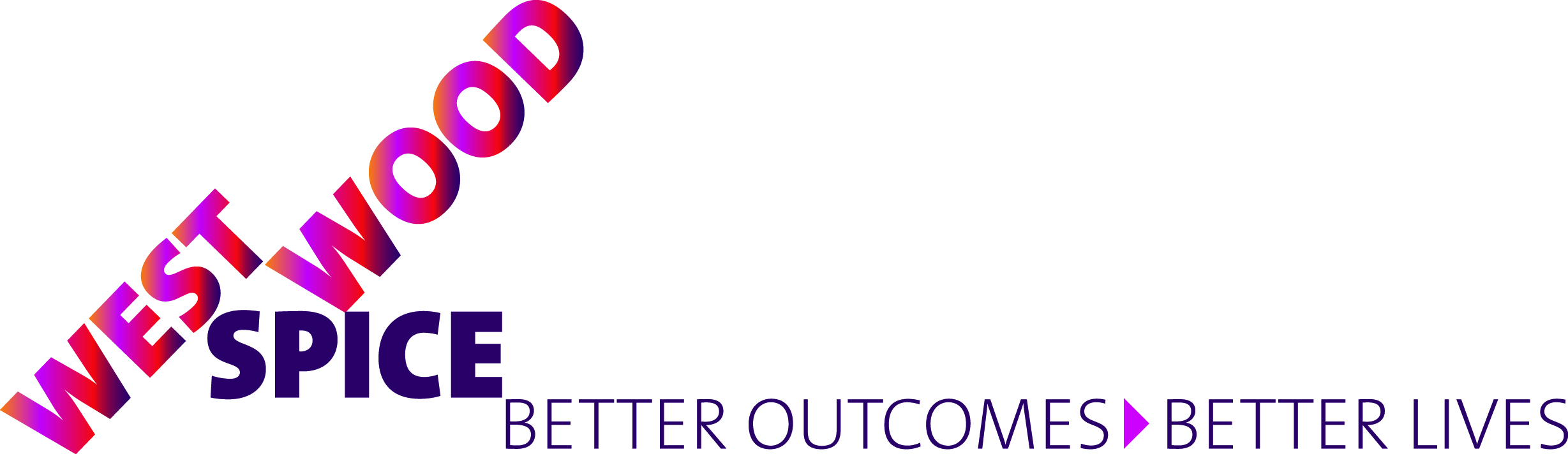 Context
Contemporary public sector accountability
International human rights systems & guidelines
2008 – Commission’s 21st year event identified evaluation issues.
2009 – restructure → centralised SPPT team with change mandate.
2010 - 8 policy teams under 1 senior Director
Baseline staff survey results
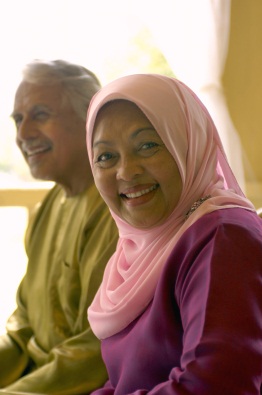 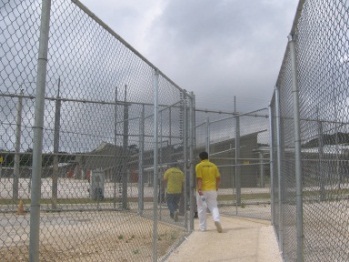 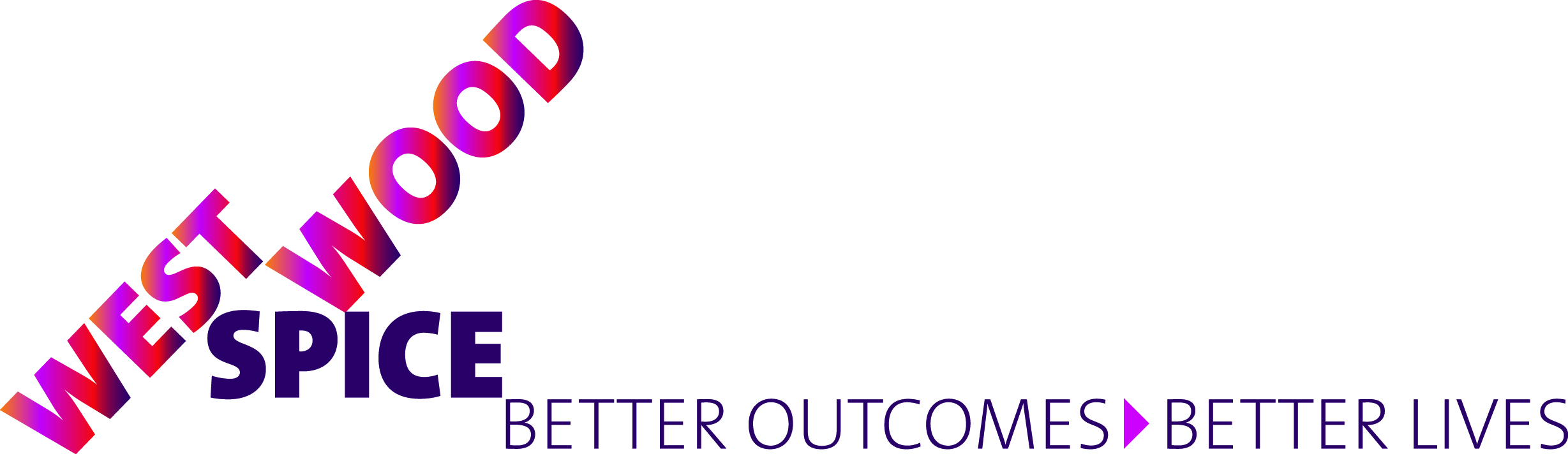 Our model
Three strategic areas of positive change: capability, systems, culture.
Action research model with 3 key elements
leadership from multiple levels 
sustained presence of the critical-friend
embedding of systems & planning processes
Extended time frame
Modelling - walking the talk
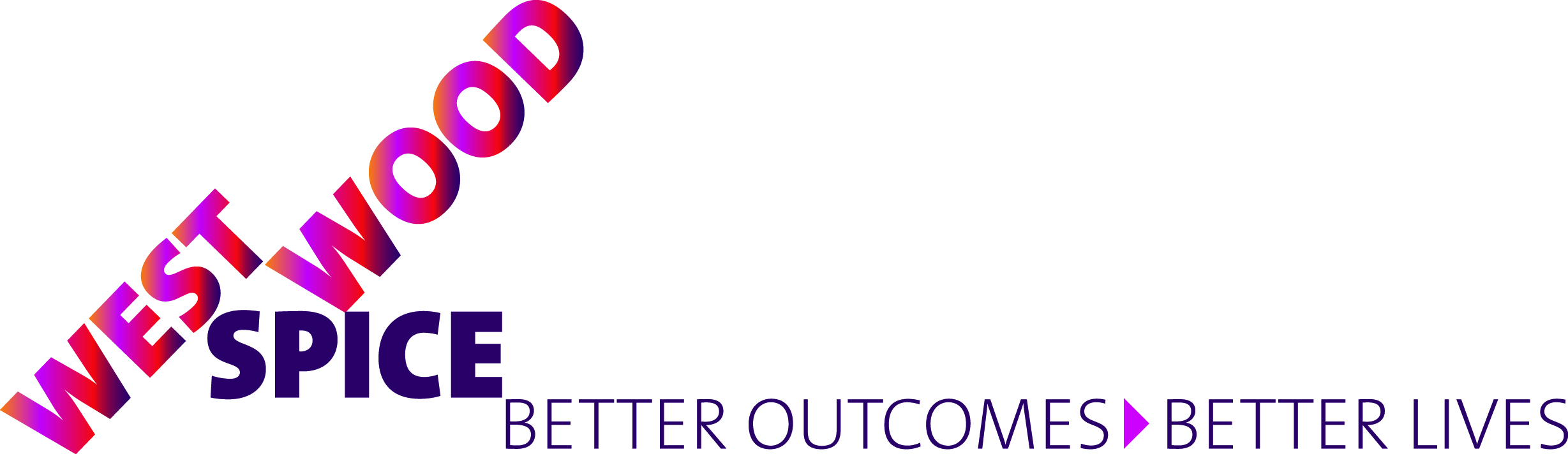 Change theories & approaches
Diffusion of innovation  
Stages of change : trans-theoretical framework
And
Multi-disciplinary Evaluation Capacity Building 
Participatory, experiential, immersion learning.




Funnell & Rogers 2011, Garcia-Iriarte et al 2011, Suarez-Herrera 2009, Preskill & Boyle 2008, Green at al 2008, Beere 2005, McDonald et al 2003, Prochaska & DiClemente  1983
[Speaker Notes: Underlying theory of change
applying diffusion theory (where an innovation or idea develops in a source area and remains strong there, while also spreading outward to other areas),]
Project outcome 
data is captured
Commission is 
seen as an 
evaluating organisation
Effective projects can 
be identified
Evaluation plans 
are routinely evident 
Common M&E 
terms & approaches 
the Commission 
↑staff confidence 
& experience 
User friendly
tools available &used
M&E framework in 
place & operational.
Compelling evidence 
Of contribution to 
human rights
M&E planning & 
implementation 
systems developed 
Staff are involved 
in testing M&E 
tools & systems
Staff are aware of &
using them
↑staff M&E 
understanding & skills
Influence of the 
critical friend
model is demonstrated
Common M&E
Language is in place
Toolkit reflects staff 
needs and is valued
Logic model
Leadership 
Exposure to external 
expertise.
Mentoring, technical 
advice 
Participatory, 
experiential learning 
Critical review & 
reflective learning 
Modelling
M&E prioritisation 
in planning
Technical advice
CF mentorship 
Training & 
workshops 
Common terms
M&E tools & 
systems
M&E Framework 
M&E Toolkit
Budget
Project staff
Senior staff 
support 
Evaluation 
Critical             
Friend (CF)
Champions 
group
Intermediate outcomes
Immediate outcomes
Processes
Outputs
Inputs
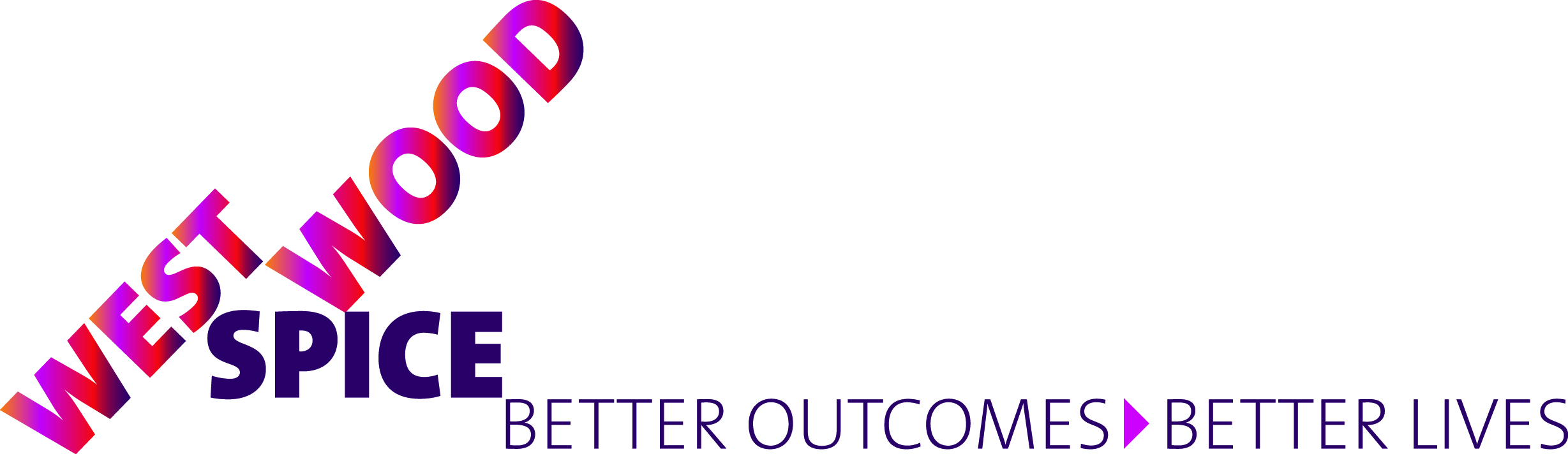 Leadership : internal change agents
Director 
Executive liaison & influence
Strategic leadership & outlook
Authority 
SPPT Project staff
Project management
Capacity & capability
Energy, enthusiasm, excitement.
Champions group 
Staff member from each team
Two way team conduit
Views & voice
Engagement
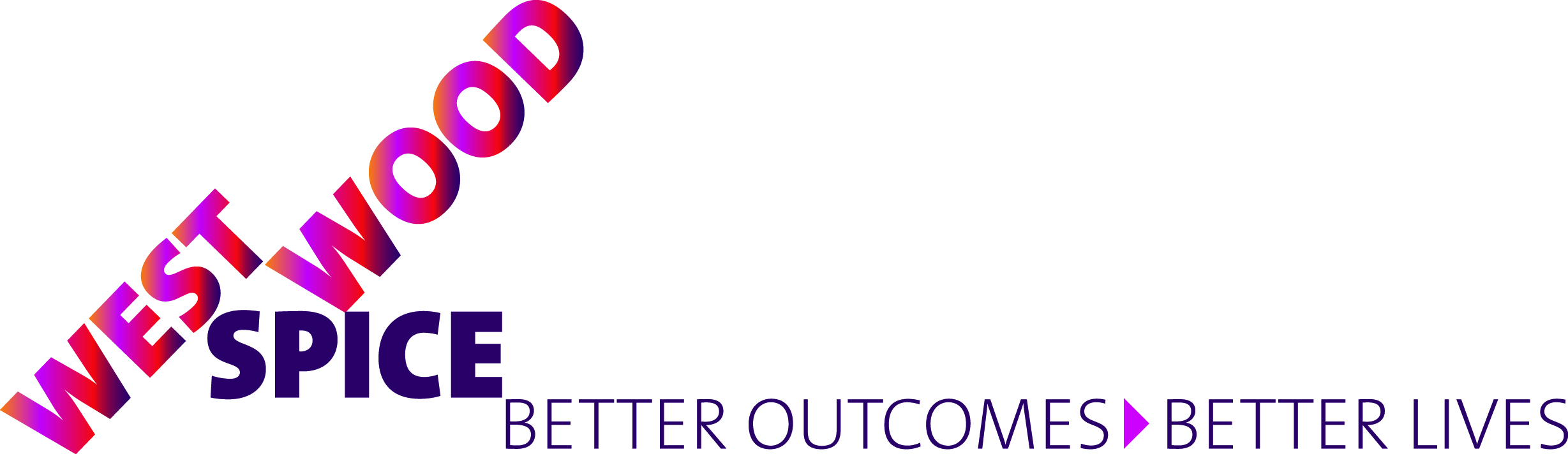 External change agent: critical friend
Credibility & independence
Technical expertise & advice
Coaching, training, tailored workshops
Mentoring [SPPT project lead staff]
Relationship – complex & multifaceted
Mediation…safety-net…brokerage…and more…
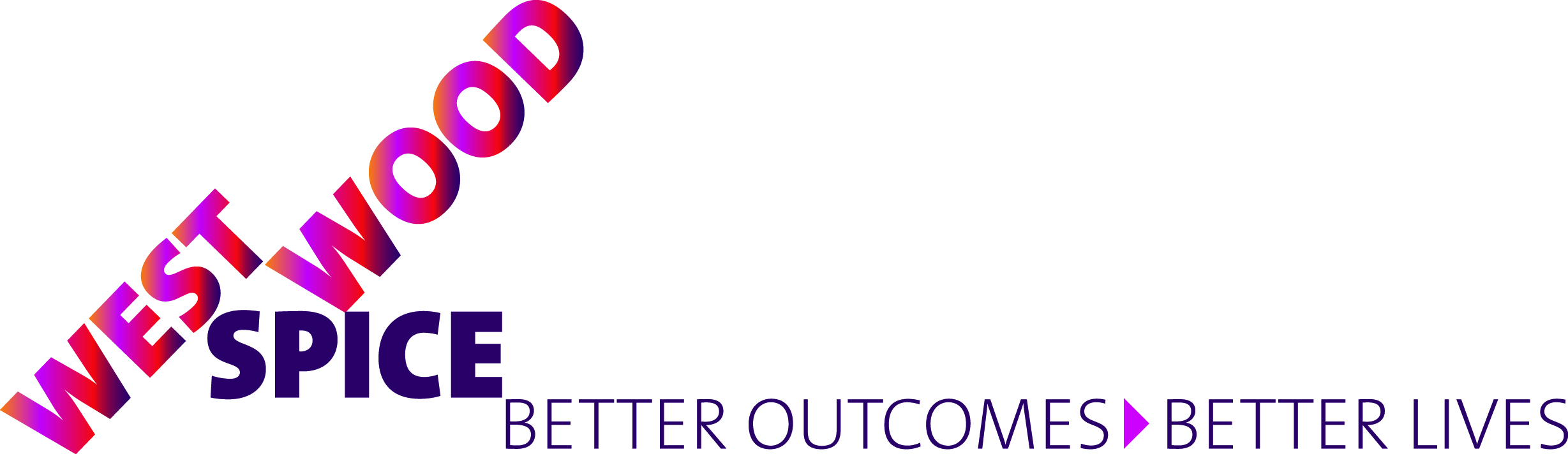 Activities to date
Baseline & 1 year on staff surveys 
New project planning system embedded
Toolbox resource
New strategic plan with M&E framework
Champions group
16 team workshops
SPPT lead staff mentoring sessions 
Regular planning & review [AR]
2 ‘basics’ training sessions
Assisting teams with tools, design of evaluation
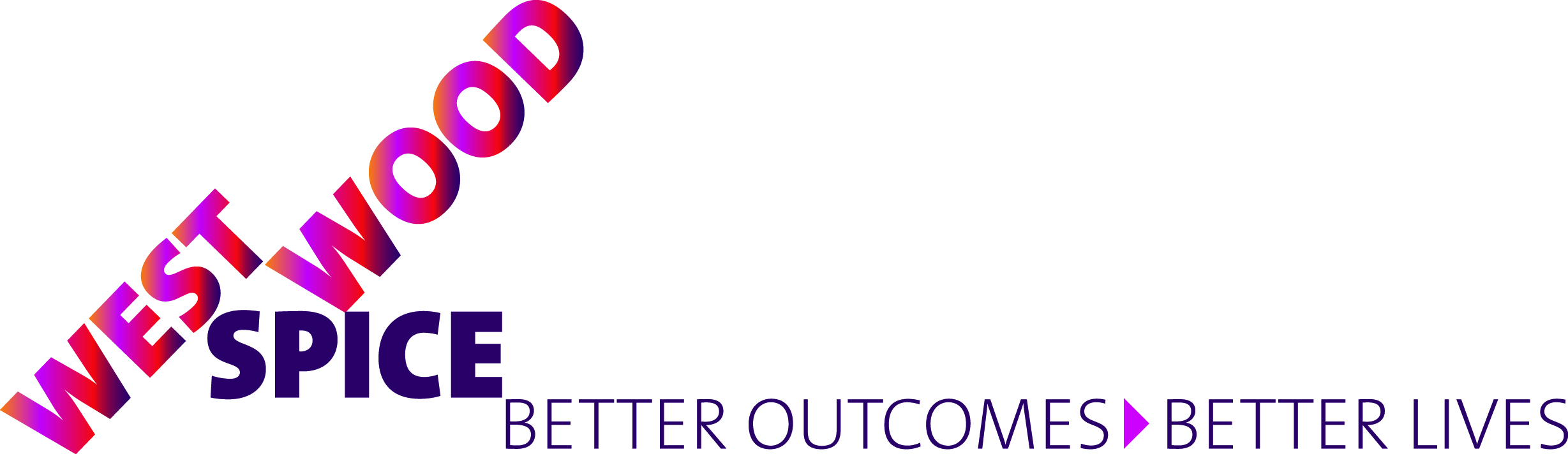 Key results and achievements
New strategic plan
Growing staff enthusiasm
Lead staff development
Excellent working relationships
New systems in place
Funding extended 
NT and SJ reports evaluated - first comprehensive evaluation with a team.
Positive results in survey 2
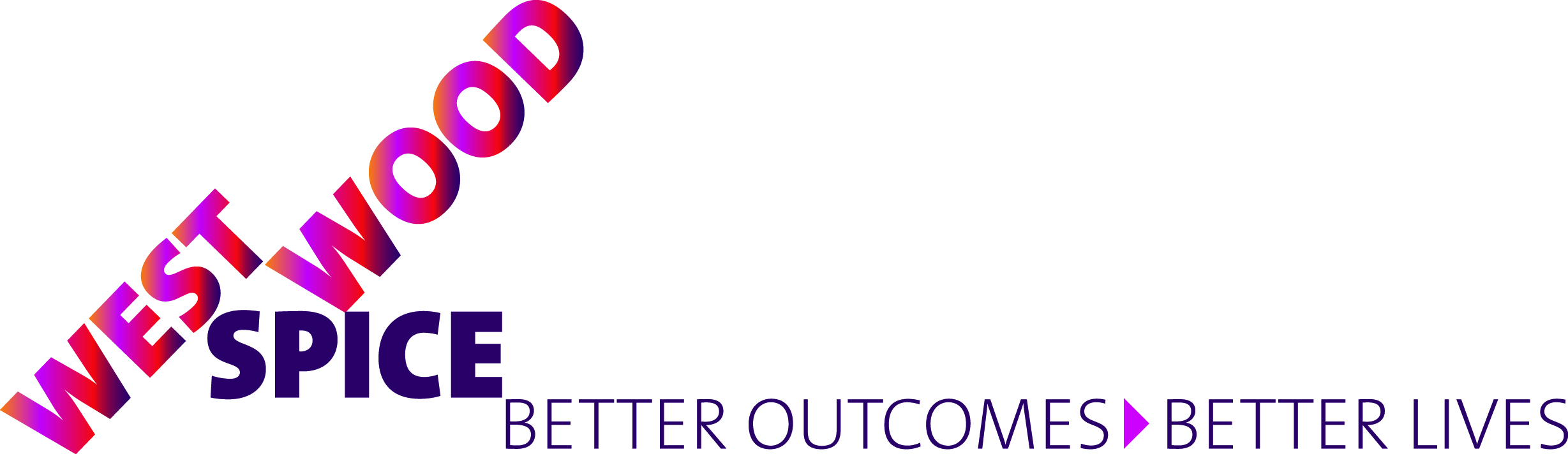 Challenges & road humps!
Major diversion : planning needed before evaluation possible
Expectations for tangible results 
Best use of critical friend resource
 Staff barriers:
Entrenched ways of thinking & working
Time issues and culture
Theory & planning fatigue
Team sub-cultures & internal politics
Capacity, capacity, capacity
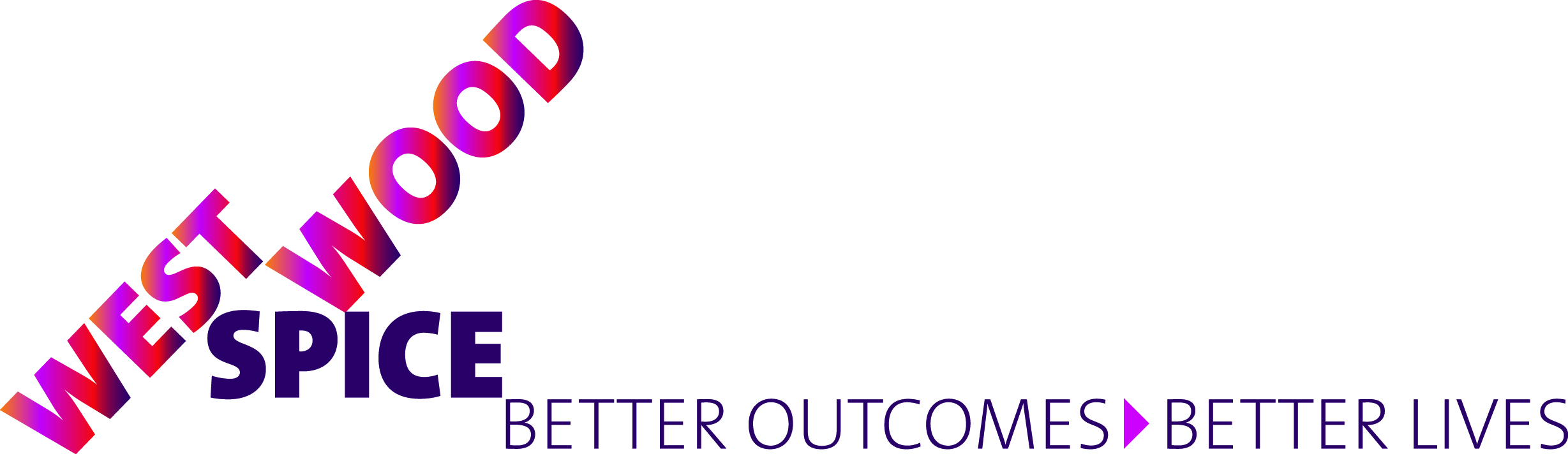 Critical friend perspective
Multifaceted role
balancing/juggling 
soothing
critique-ing 
advising
Advocating
encouraging
and much more…………………………
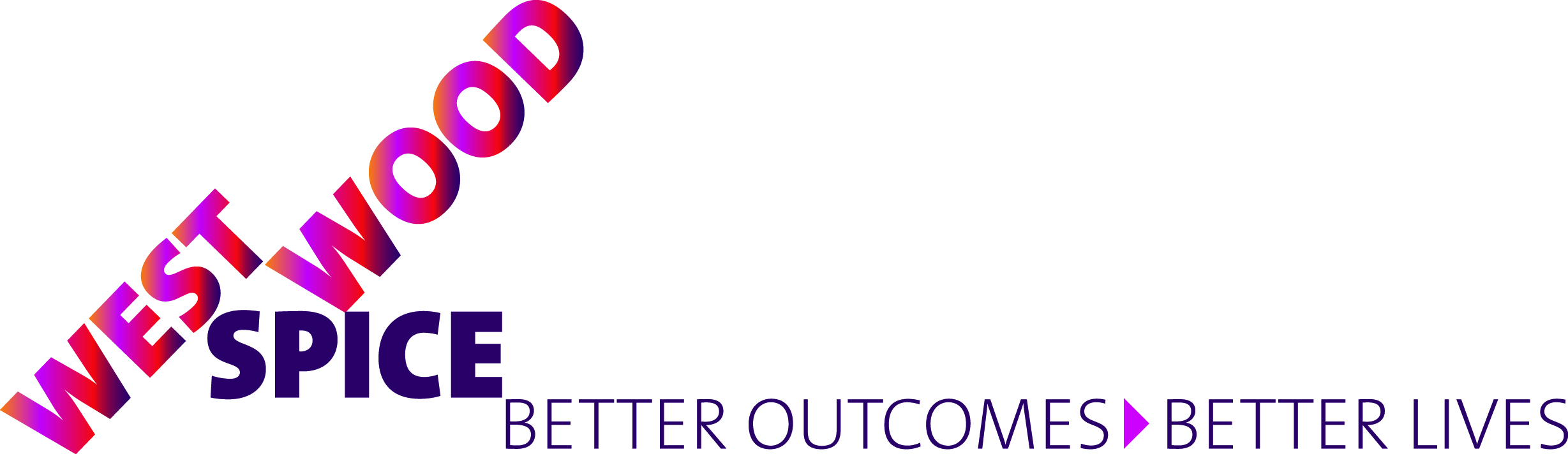 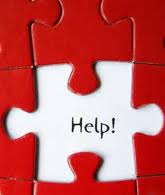 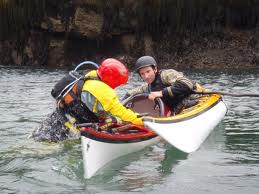 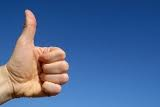 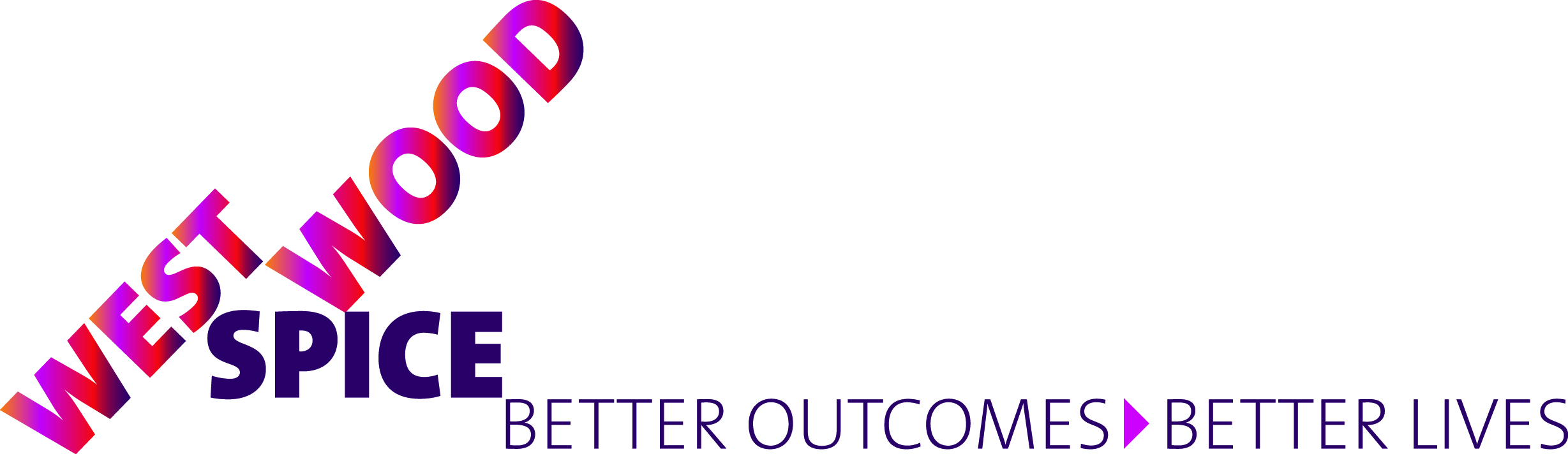 Evidence of change: Staff survey
Baseline & 1 year on (60%)
Rich qualitative data & quantitative data 
Positive shift? Yes [with limitations]

Knowledge? 		2010 (10%)    2011 (46%)
Confidence? 		2010 (14%)    2011 (30%)
Strength of Culture? 	2010 (14%)    2011 (25%)
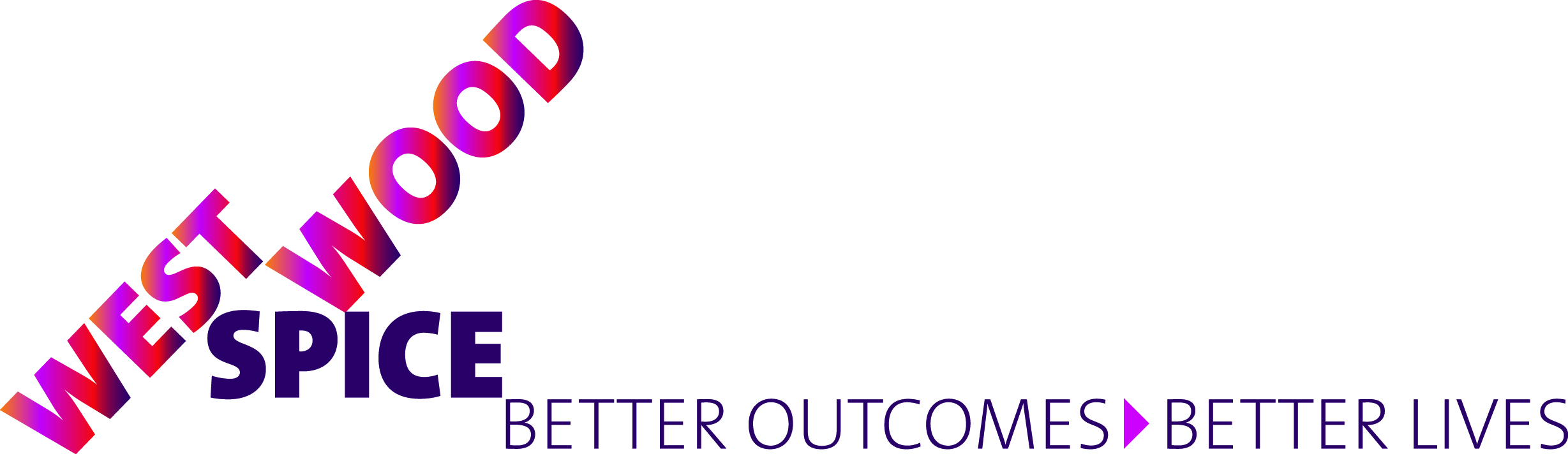 Leadership from multiple elements
“Leadership from teams and cross-staff groups, 
and leadership from [ref to SPPT], in particular”.
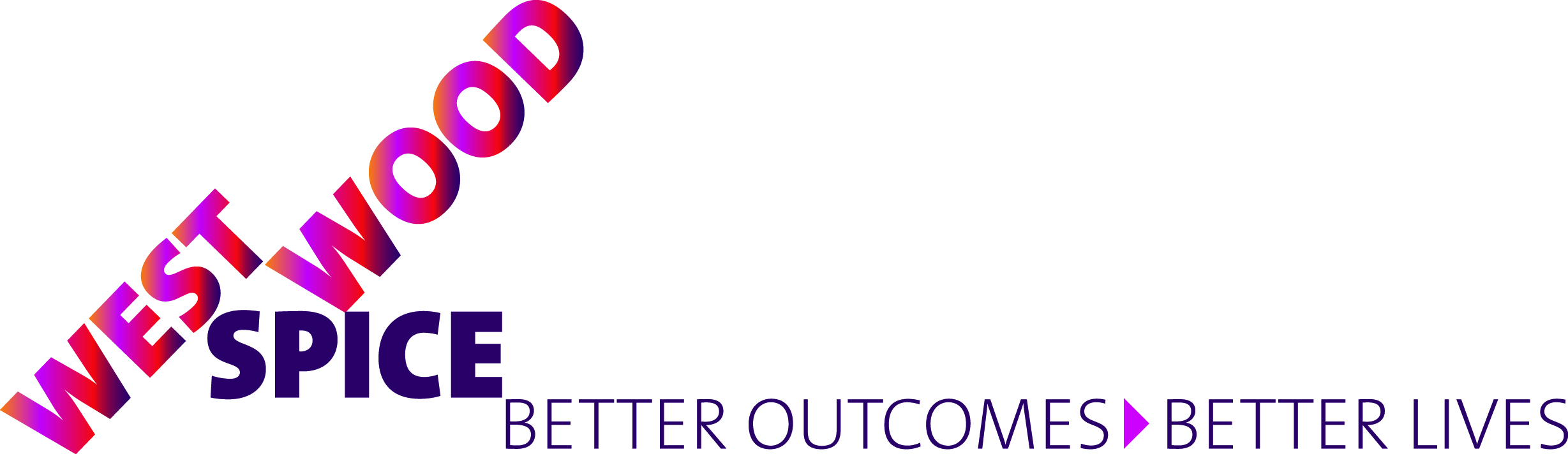 Sustained presence of the critical-friend
“I feel the project has been incredibly helpful. 
I would not have been able to design the evaluation plan for my current 
project without the mentorship of  [critical friend]”
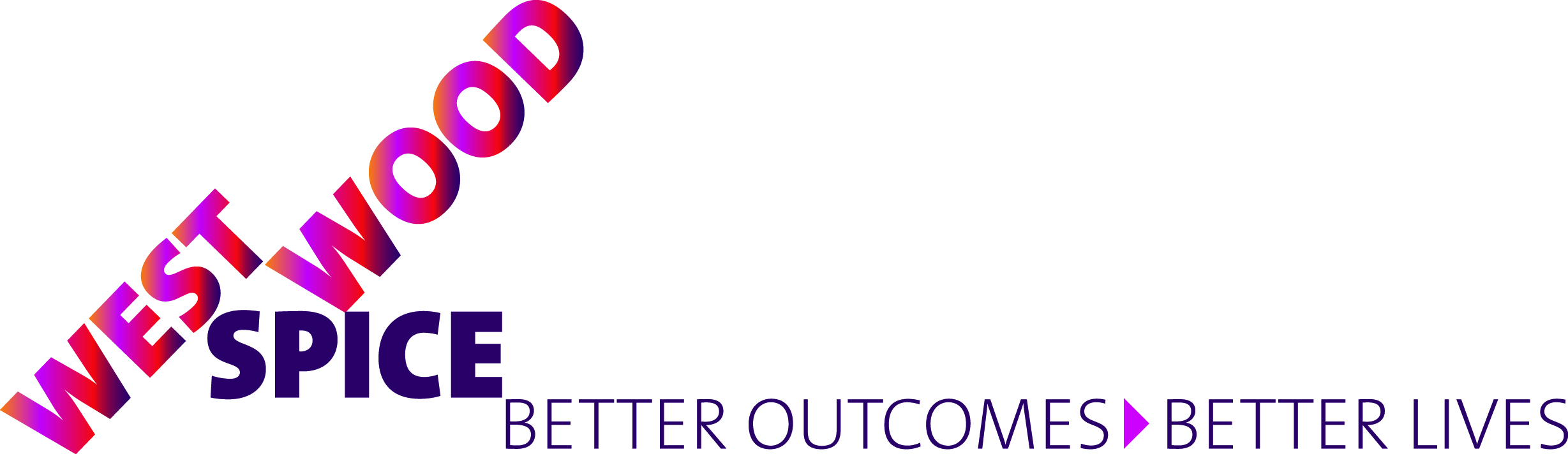 Embedding of systems & planning processes
“Definitely the integration of evaluation into the new systems and planning processes and linking the Strategic Plan to the M+E framework”.
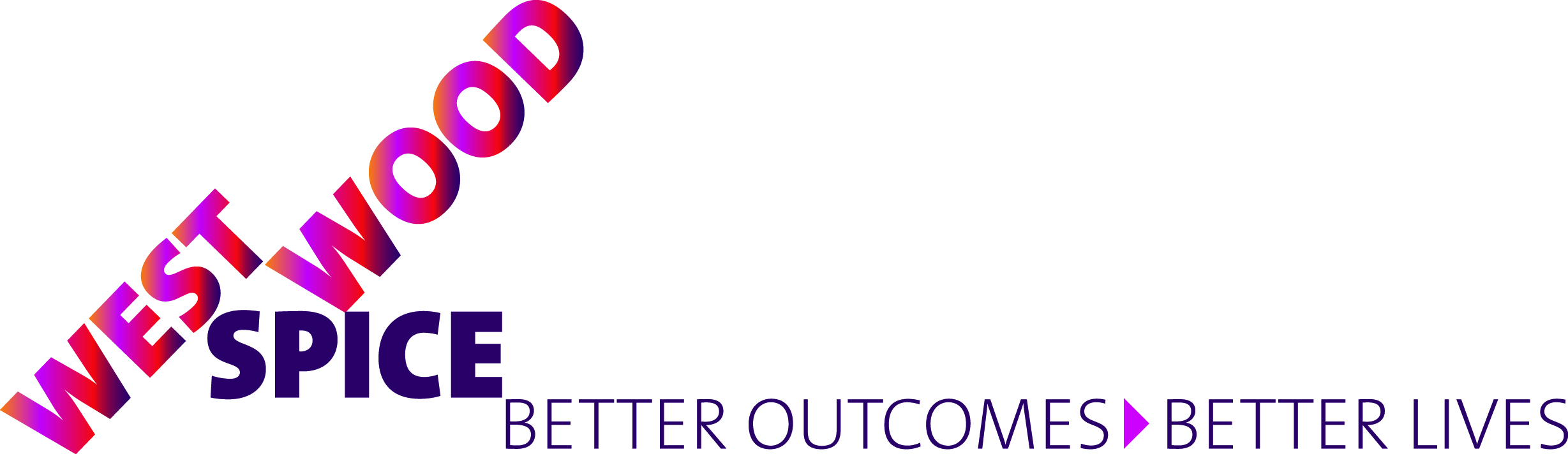 Culture change?
“The culture of evaluation in the Commission is taking root”.
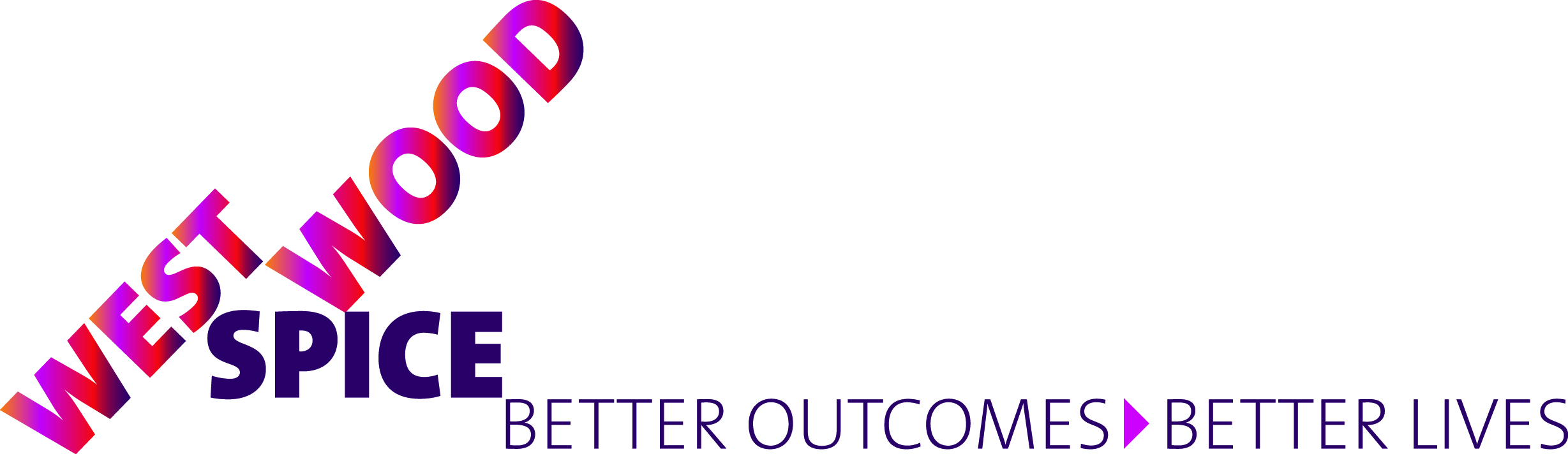 Capability change?
…putting the theory into practice has been an excellent way to further develop and modify my evaluation practices.
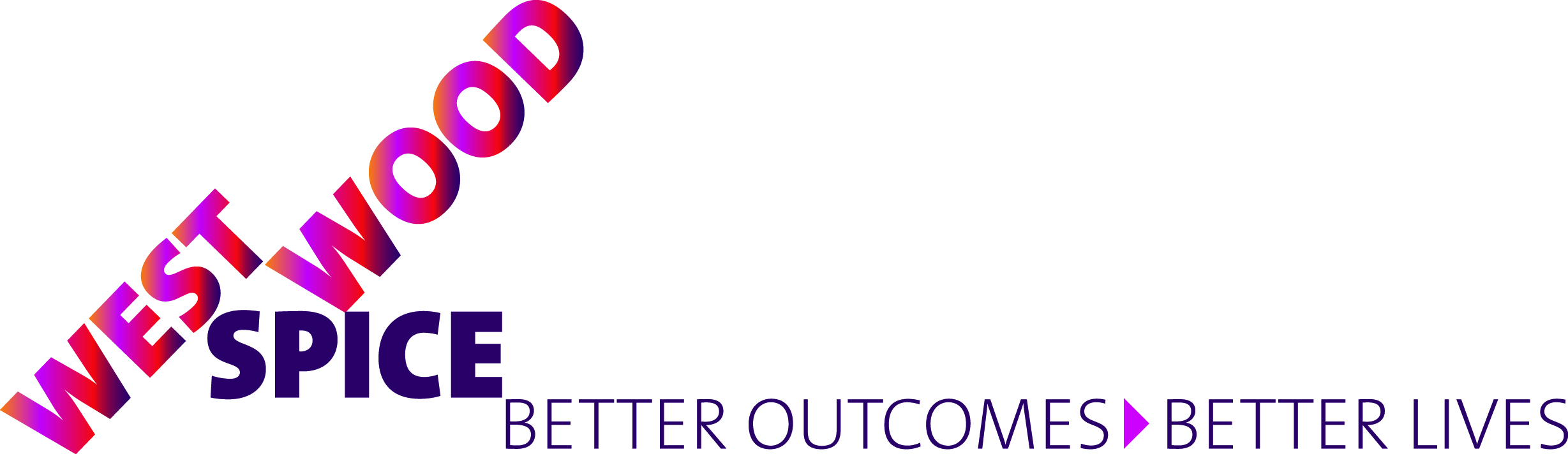 But not all are aboard…
“Extra work, extra meetings”
“Sometimes I feel it is a little time consuming when I have substantive work to do”.
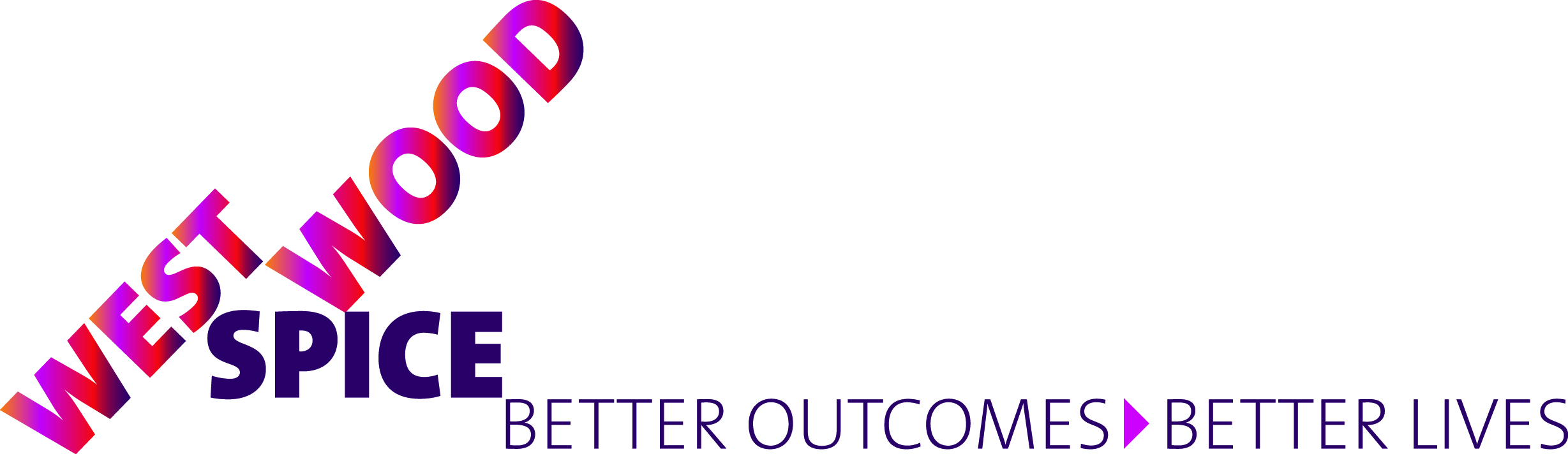 It works: takeaways & tactics
Leadership essential
Value of critical friend role
Multifaceted approach
AR model appropriate : flexibility is vital, recognising mistakes
Importance of solid foundations: planning & project design, 
Walking the talk! Modelling M&E within the initiative
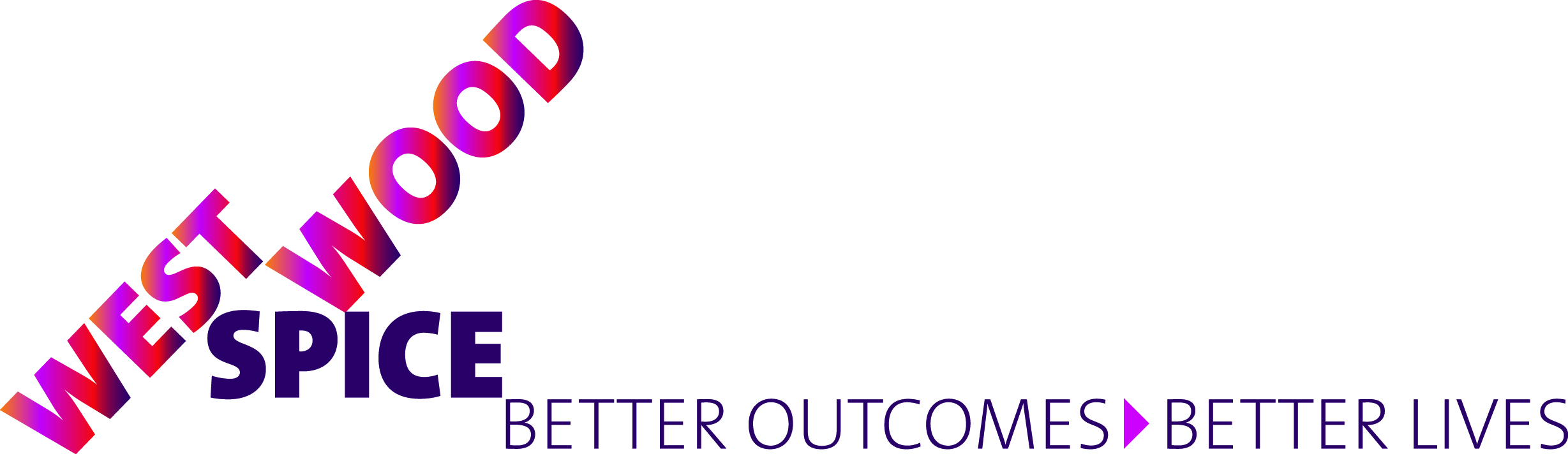 ……takeaways & tactics
Enthusiastic internal change agents
Capacity & budget  is manageable
Sustained activity - 2 year process
Keeping M&E on everyone’s  agenda
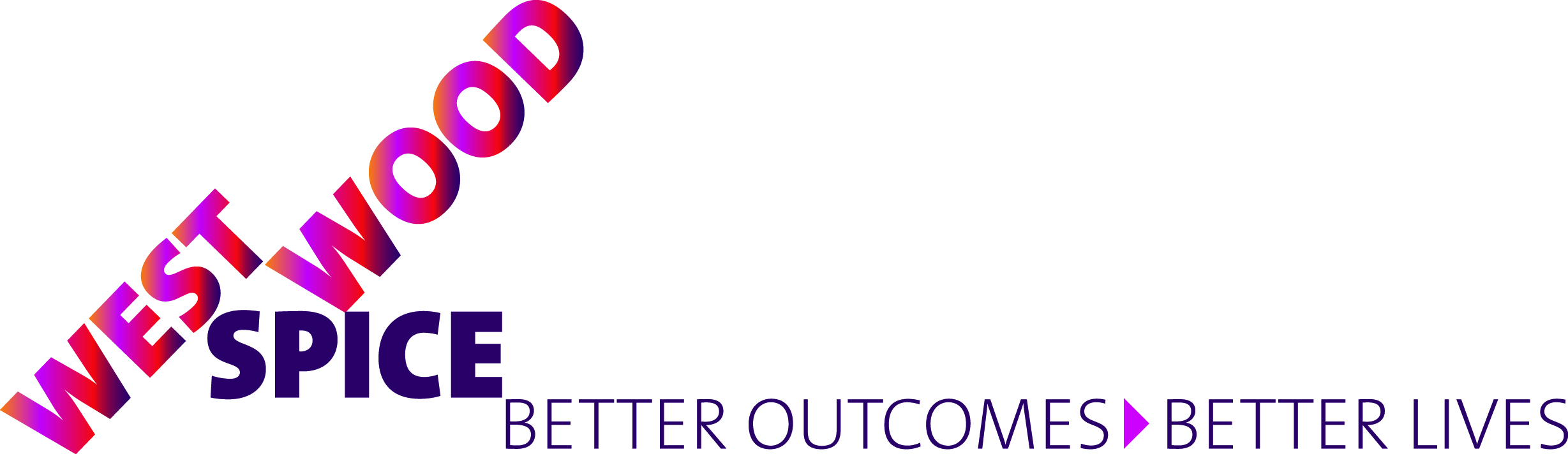 Where to next?
1 more year – maintain momentum
Organisational M&E framework & alignment with projects
More ‘partnerships’ with teams to evaluate their projects & where all learn by experience.
Meeting expectations – team evaluations
Getting past “tipping point” 
Gathering substantive evidence of impact
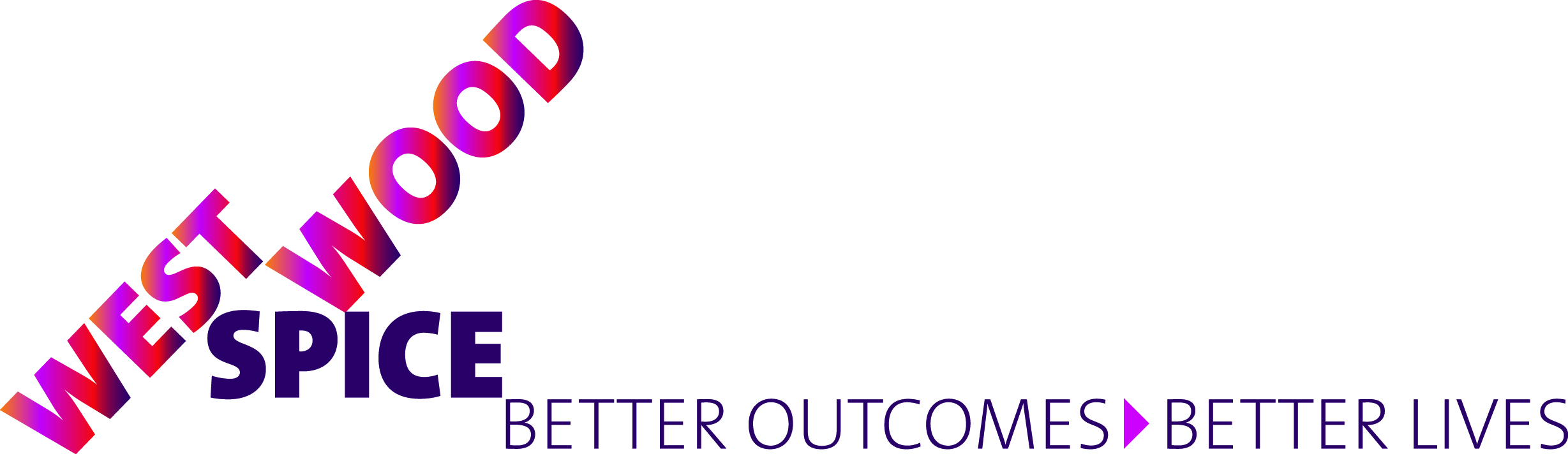 Thank you
Acknowledgments:
Darren Dick - Director Strategic Policy & Programs
Jessica Bell – Project team
More information: jennifer.davis@humanrights.gov.au
		       MargaretScott@westwoodspice.com.au
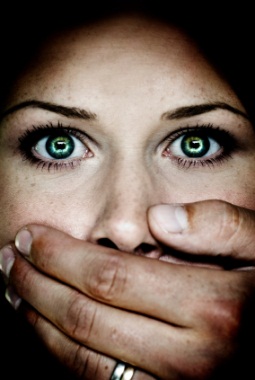 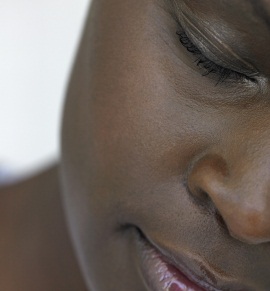 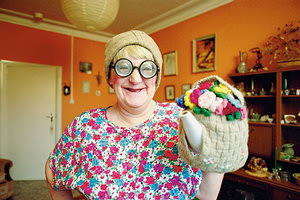 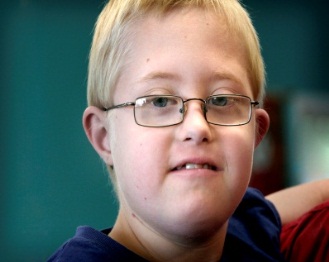